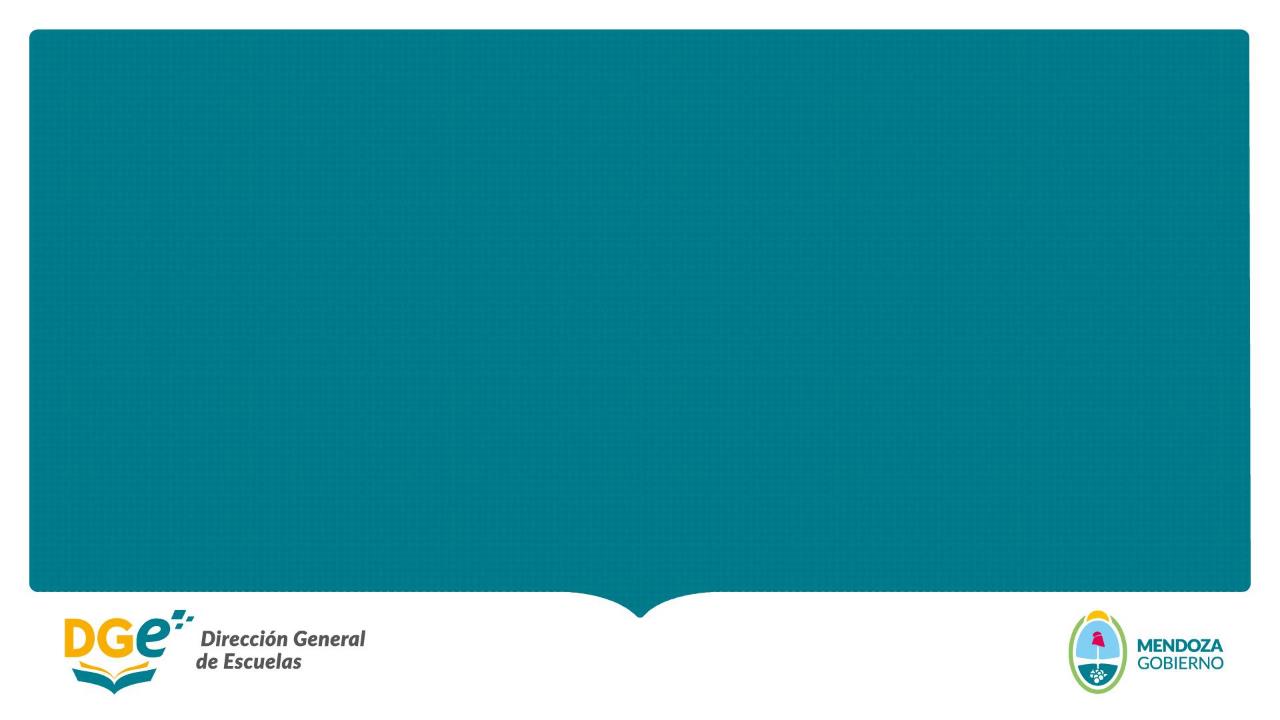 Jornada Institucional
Febrero 2021

Día 3: 
“EVALUACIÓN FORMATIVA, PUENTE ENTRE LA ENSEÑANZA Y EL APRENDIZAJE”
DIRECCIÓN DE EDUCACIÓN INICIAL
OBJETIVOS
Profundizar sobre el sentido y valor de la evaluación formativa. 
Generar estrategias de retroalimentación formativa que favorezcan el acompañamiento contextualizado de trayectorias educativas.
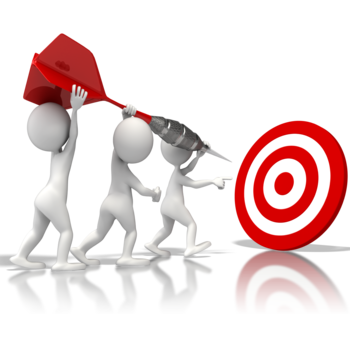 ACTORES INSTITUCIONALES PARTICIPANTES: 
Equipos Directivos, docentes, prof. desarrollo motor - psicomotricistas – asesores psicopedagógicos,
DIRECCIÓN DE EDUCACIÓN INICIAL
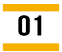 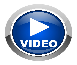 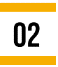 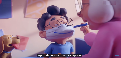 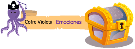 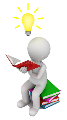 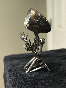 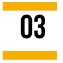 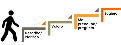 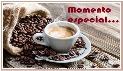 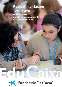 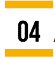 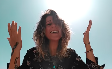 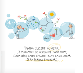 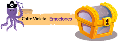 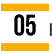 DIRECCIÓN DE EDUCACIÓN INICIAL
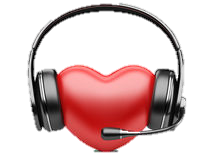 Escucha las frases con tu corazón y comparte la que más resuena…
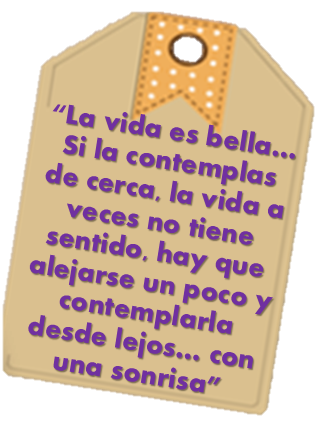 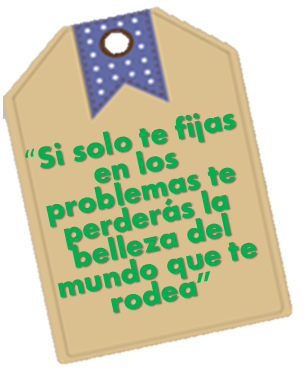 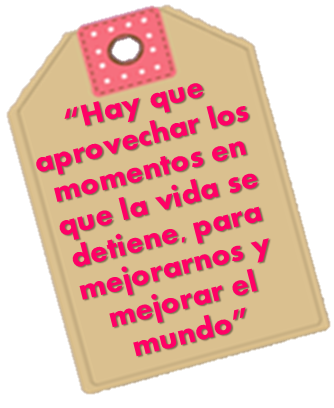 DIRECCIÓN DE EDUCACIÓN INICIAL
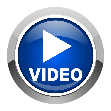 TODO SALDRÁ BIEN de Albert Espinosa
https://www.youtube.com/watch?v=lO8a68dqgbs&list=RDCMUCI6QcXatdaEAaRTRjl3dc0w&start_radio=1&t=20
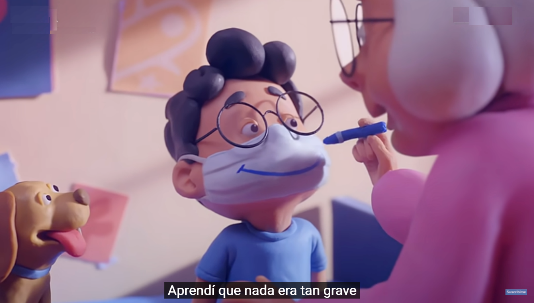 Mientras escuchas atentamente la historia… escribe frases o palabras que impactan en tu corazón.
Comparte alguna con el grupo.
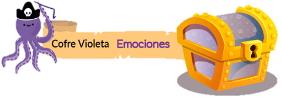 DIRECCIÓN DE EDUCACIÓN INICIAL
Previo a la jornada
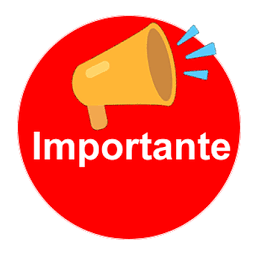 El equipo directivo solicitará a los docentes que el día de la jornada asistan/participen, trayendo en una bolsa los siguientes elementos: 







Anotador y lápiz o lapicera.
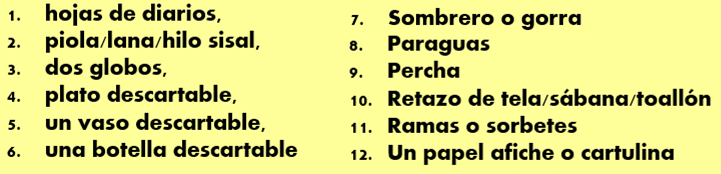 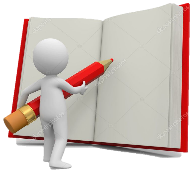 DIRECCIÓN DE EDUCACIÓN INICIAL
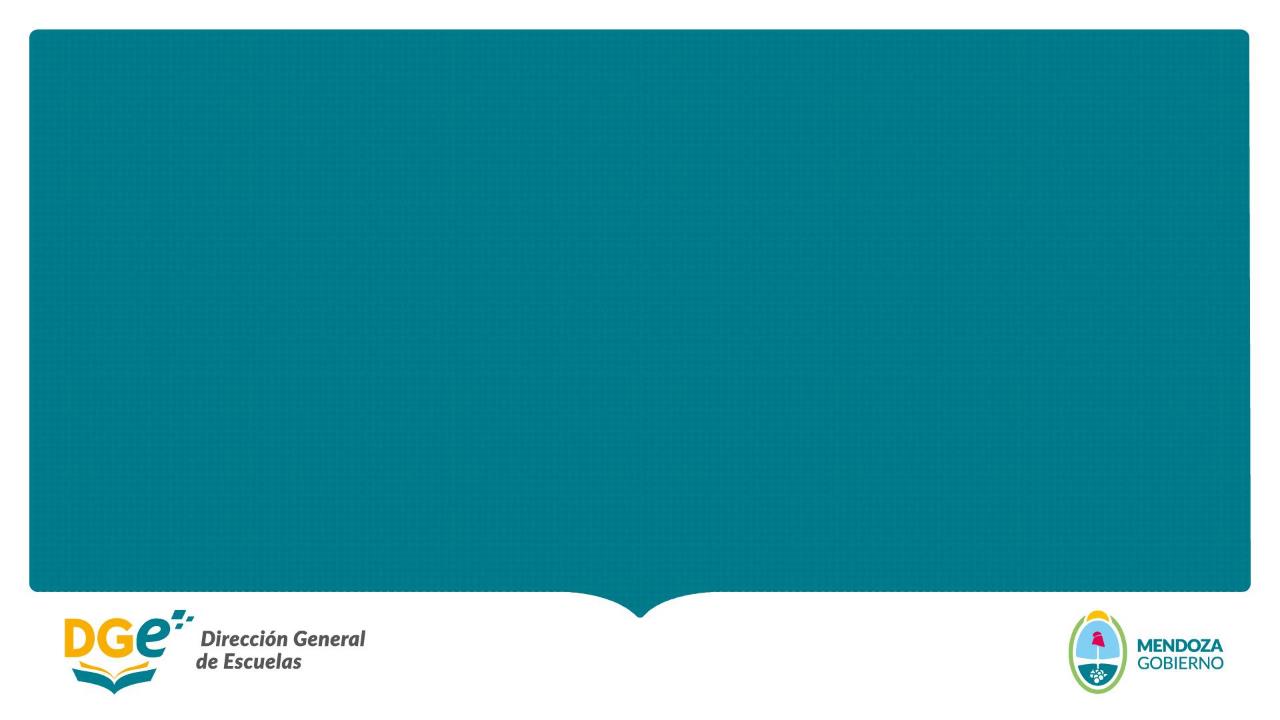 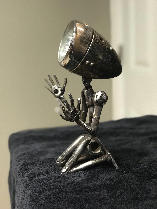 PROYECTO CREATIVO: 
“MONUMENTO A LA VIDA“
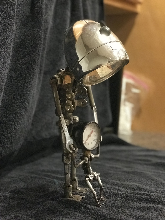 Artistas en acción (2 0 3 participantes)
- Diseñar un boceto de lo que será, un “monumento a la vida”, incluir la totalidad de los elementos que contiene la bolsa, (5 minutos), 
Construir el monumento. (5 minutos)
Pensar un título para la obra y ponerlo en un cartel delante de la misma.
)
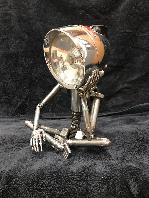 1_
DIRECCIÓN DE EDUCACIÓN INICIAL
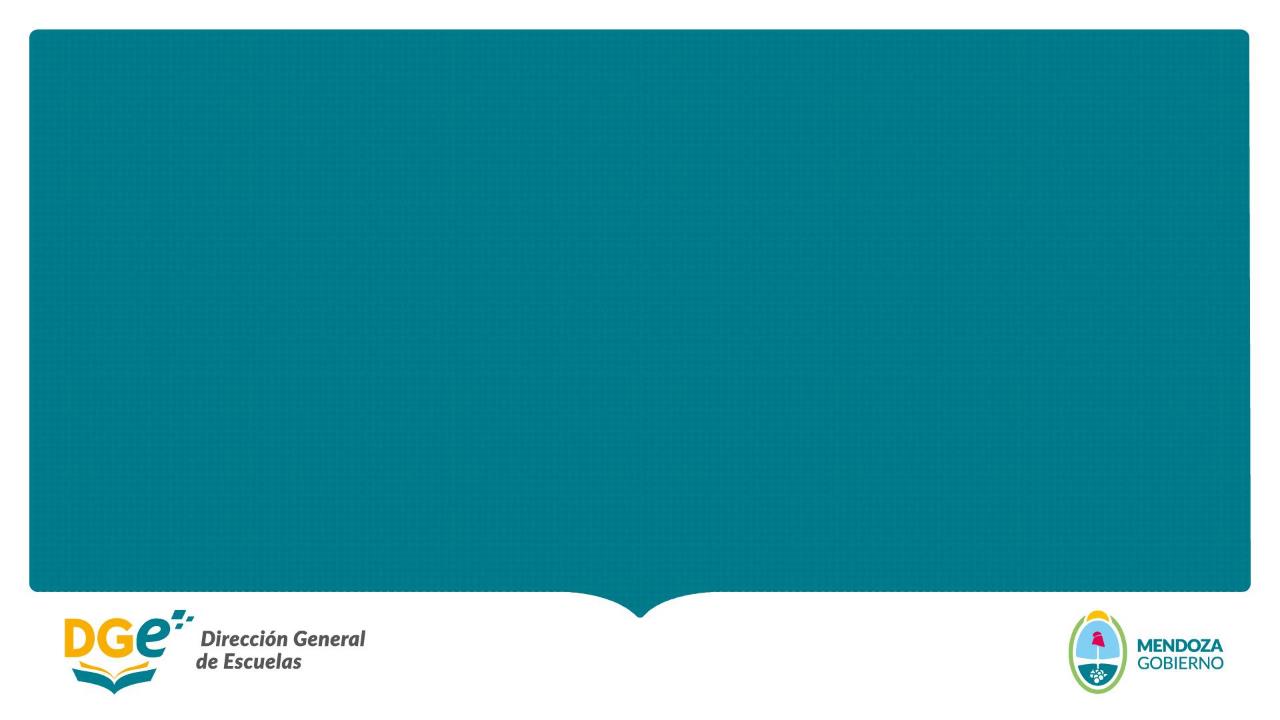 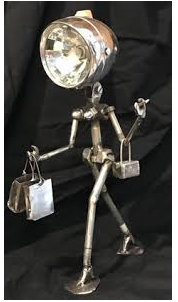 b) Galería de arte: 
Presentación de la obra
Escribir dos apreciaciones de la propia obra
¿Qué pueden decir del boceto a la experiencia de representarlo?
Un cambio que le haría
¿Qué tendría en cuenta en una próxima vez? ¿Cómo lo haría mejor?
Dar, a la obra de otro grupo, una apreciación.
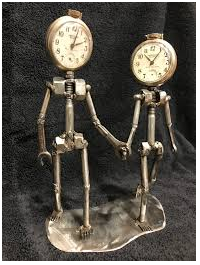 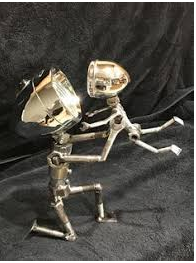 )
1_
DIRECCIÓN DE EDUCACIÓN INICIAL
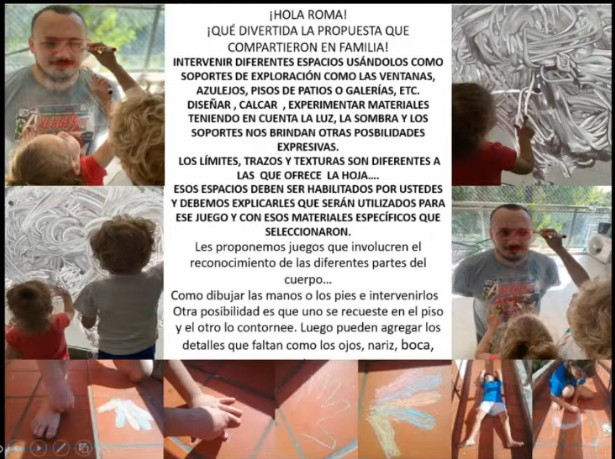 OBSERVA Y LEE LAS SIGUIENTES SITUACIONES
Extraído del video "Acompañar recorridos en el Nivel Inicial: las situaciones de evaluación"- Graciela Cappelletti
DIRECCIÓN DE EDUCACIÓN INICIAL
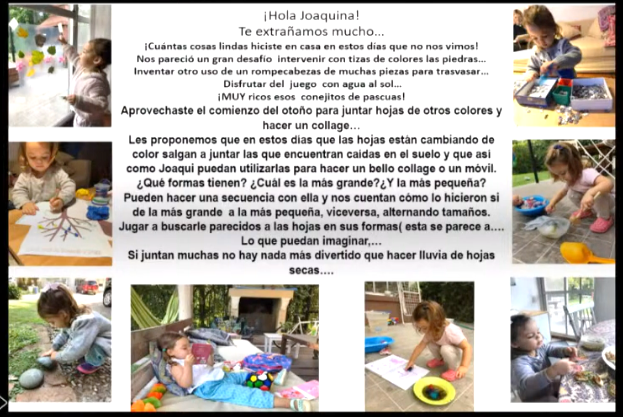 Extraído del video "Acompañar recorridos en el Nivel Inicial: las situaciones de evaluación"- Graciela Cappelletti
DIRECCIÓN DE EDUCACIÓN INICIAL
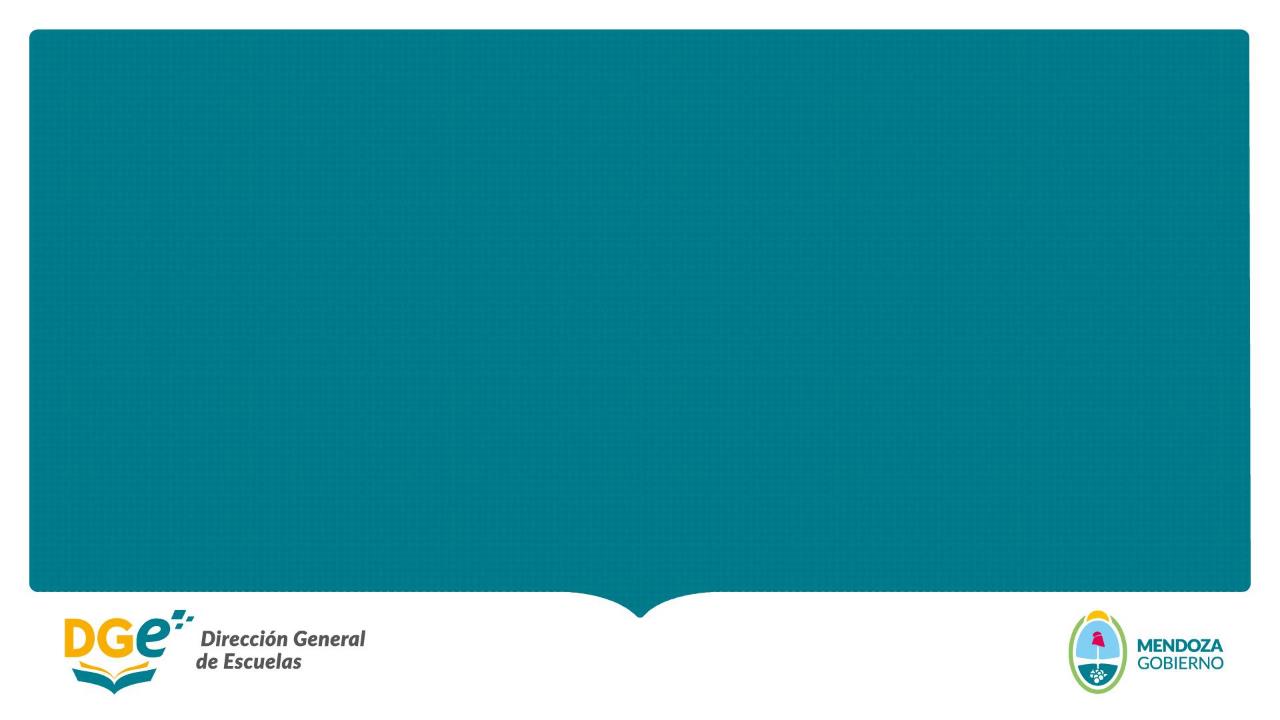 Escalera de Retroalimentación
Analizar la retroalimentación que brinda la docente en función de encontrar los distintos pasos de la escalera de retroalimentación.
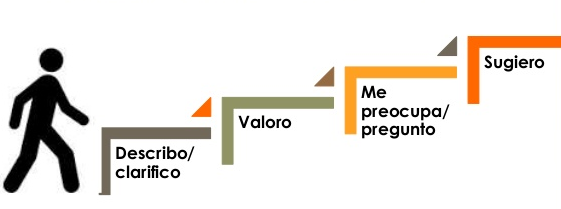 )
1_
DIRECCIÓN DE EDUCACIÓN INICIAL
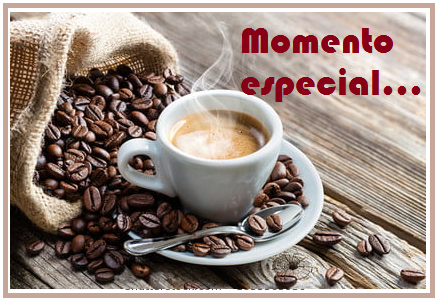 DIRECCIÓN DE EDUCACIÓN INICIAL
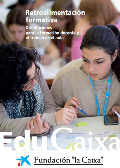 Lectura activa:Retroalimentación formativa. Orientaciones para la formación docente y el trabajo en el aula. Autora Rebeca Anijovich.División en pequeños grupos. Cada grupo leerá un texto asignado.
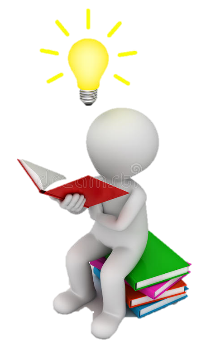 1. Marco conceptual. TEXTO 1

2. Modelo de implementación en la escuela. TEXTO 2

3. Propuesta didáctica. TEXTO 3

4. Recursos. TEXTO 4
DIRECCIÓN DE EDUCACIÓN INICIAL
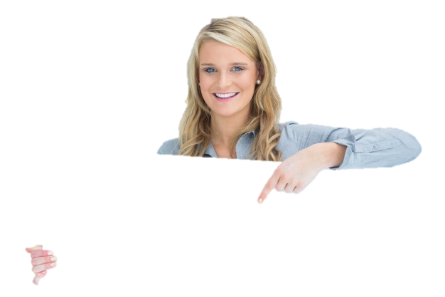 Producciones a partir de la lectura
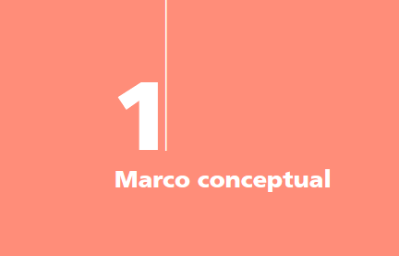 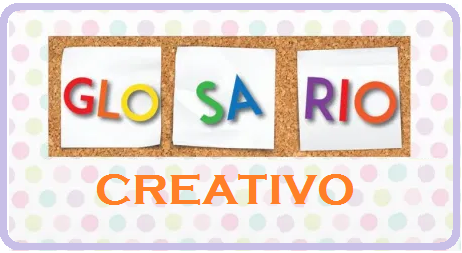 Quien/es leyeron el texto “1 MARCO CONCETUAL”: Diseñar un ”Glosario creativo” (llaveros, murales, canciones-rap, adivinanza, trabalenguas…)
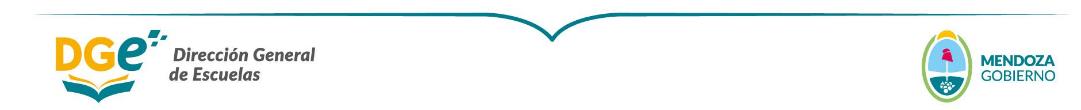 DIRECCIÓN DE EDUCACIÓN INICIAL
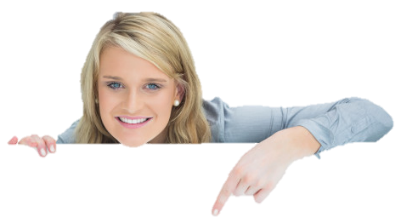 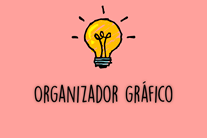 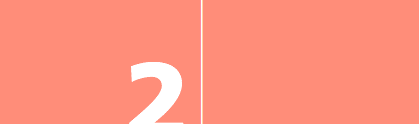 Quien/es leyeron el texto “2 MODELO DE IMPLEMENTACIÓN EN LA ESCUELA”: Diseñar un organizador gráfico creativo (mapa conceptual, esquema, árbol de problemas, espina de pescado, cuadros …)
DIRECCIÓN DE EDUCACIÓN INICIAL
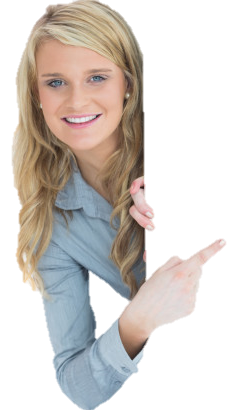 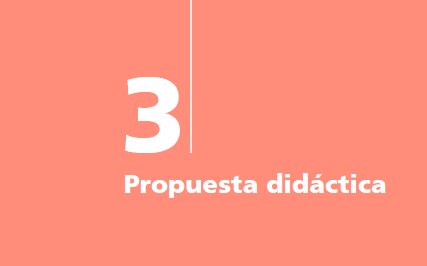 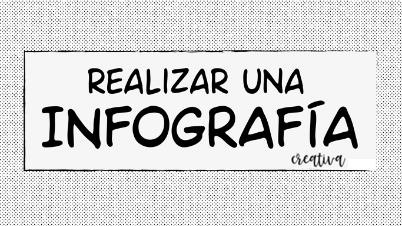 Quien/es leyeron el texto “PROPUESTA DIDÁCTICA”: Diseñar una infografía impactante, colorida…
DIRECCIÓN DE EDUCACIÓN INICIAL
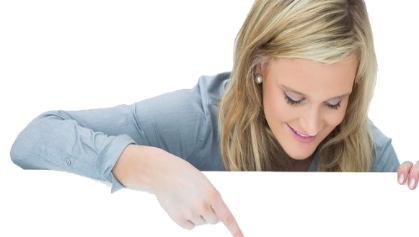 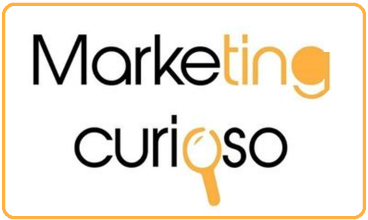 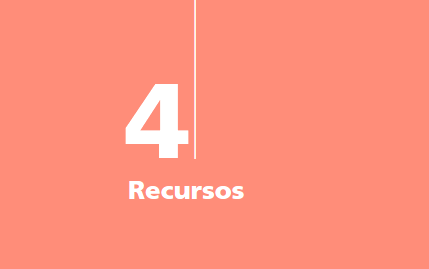 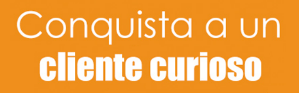 Quien/es leyeron el texto “RECURSOS”: 
-  Elegir dos recursos que consideren más significativo para su contexto 
- Diseñar un modo de para promocionar cada uno (ventajas, beneficios, oportunidades o posibilidades que brinda el recurso)
DIRECCIÓN DE EDUCACIÓN INICIAL
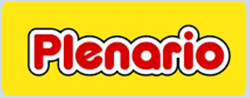 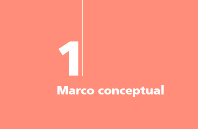 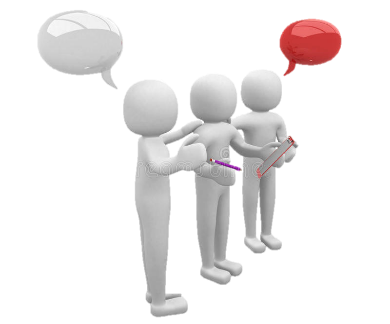 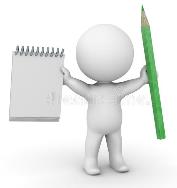 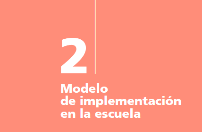 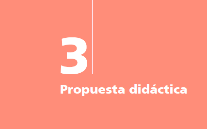 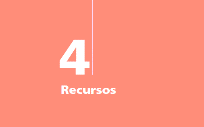 - Compartir. Registrar la producción de todos.
DIRECCIÓN DE EDUCACIÓN INICIAL
Estrategias de retroalimentación
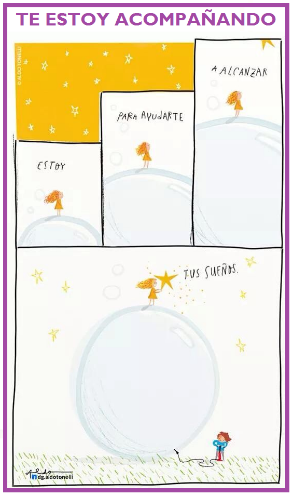 Preguntas creativas… para invitar a MIRAR lo transitado…
Invitar que la familia y el propio niño DESCRIBAN lo vivido…
Siempre mostrar LO QUE BRILLA… AVANCES Y LOGROS!
Dar ideas de cómo ampliar o hacer cambios mágicos.
Cada ERROR es parte del aprendizaje y abre oportunidades.
Dar oportunidad de MIRAR lo que hemos vivido … lo que hemos aprendido… que sea un MOMENTO para DISFRUTAR  y agradecer.
Mostrar cómo se realiza lo que les pedimos.. Dar Ejemplos… 
ANDAMIAR… sostener … AYUDO cuando lo necesitan… respeto INICIATIVAS….. FACILITO AUTONOMÍA en los niños / familias
Aprender a esperar… a practicar… entrenarME… no rendirme.
DIRECCIÓN DE EDUCACIÓN INICIAL
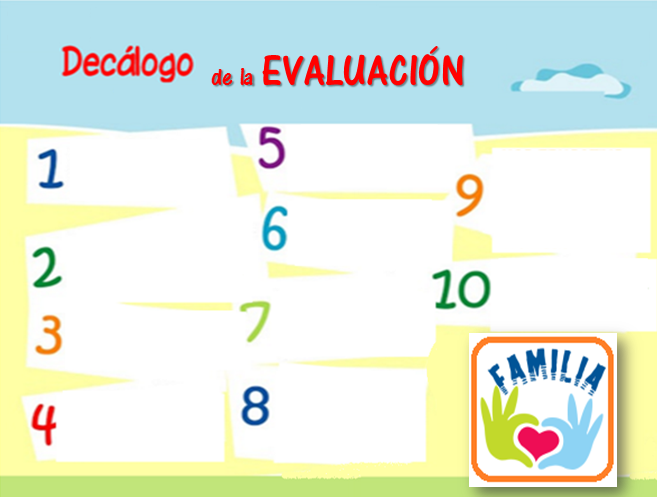 Pensamos y escribimos 10 IDEAS o DESAFÍOS que nos ayudarán a interactuar con las familias para acompañar cada vez mejor las trayectorias educativas.
DIRECCIÓN DE EDUCACIÓN INICIAL
SIN MIEDO (Vídeo Oficial)https://www.youtube.com/watch?v=6VKoTrkMhGs
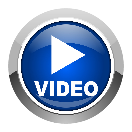 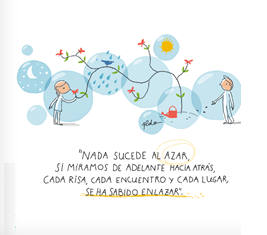 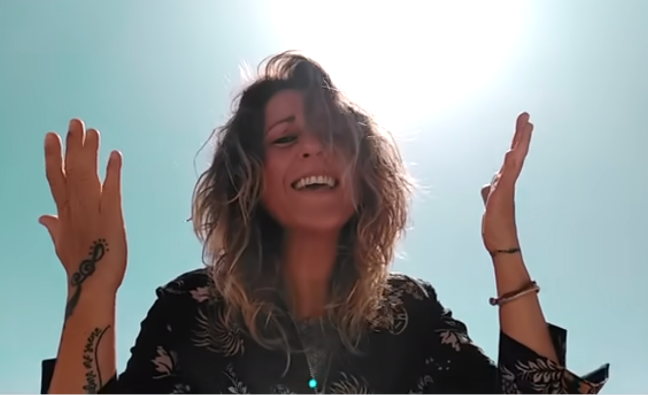 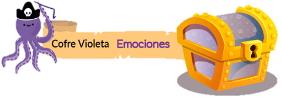 DIRECCIÓN DE EDUCACIÓN INICIAL
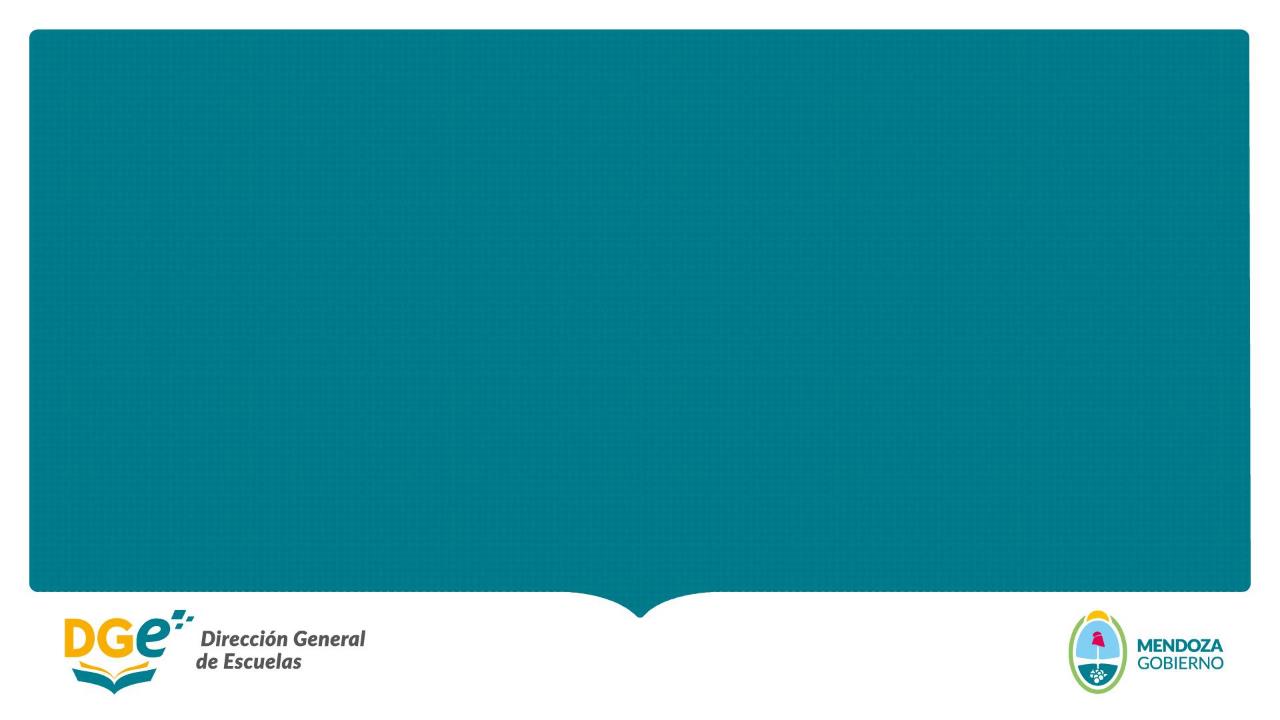 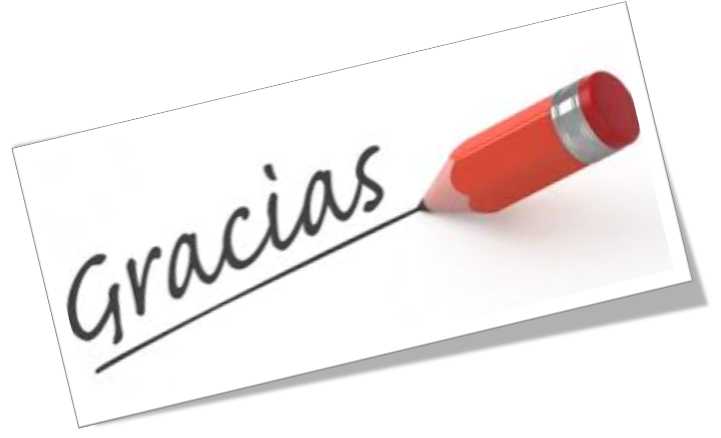 DIRECCIÓN DE EDUCACIÓN INICIAL
Bibliografía
Retroalimentación formativa. Orientaciones para la formación docente y el trabajo en el aula. EduCaixa. Publicación realizada por SUMMA, en colaboración con la Fundación ”La Caixa”. Autora Rebeca Anijovich

Disponible en https://educaixa.org/documents/10180/37082892/DIGITAL+FINAL+-+RETRO+ALIMENTACION+FORMATIVA+-+CAST.pdf/9cfdad6c-e1d7-1fe2-76e8-cba1b8b79085?t=1590744329828

Conferencia 2: 1º Congreso Virtual de Educación Inicial (COEDI 2020) Repensar la escuela que habitamos. Desafìos y reflexiones compartidas.
Disponible en https://youtu.be/P7prUP2TPb8
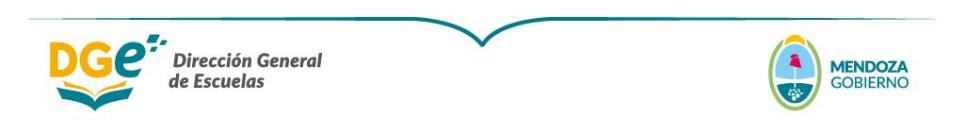 DIRECCIÓN DE EDUCACIÓN INICIAL
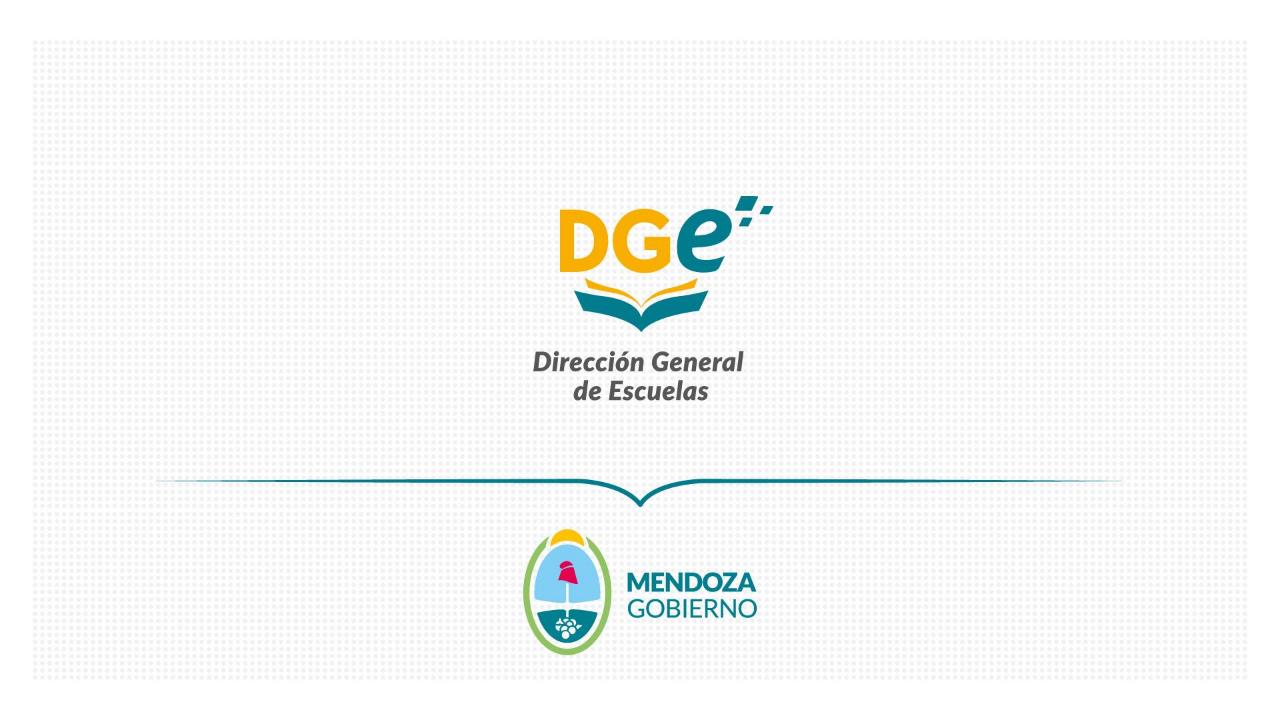